Practice Practical
Skull, Ribs, Tibia, Fibula
A
What border is this?
B
A
Left or Right Leg?
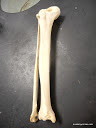 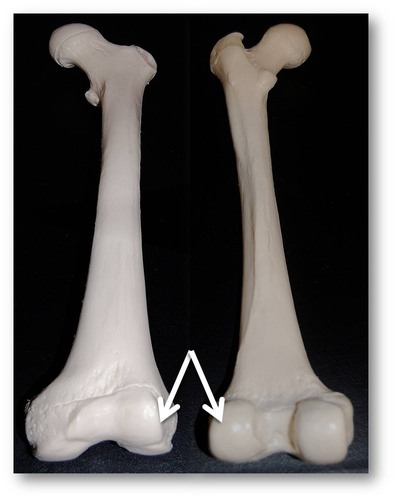 1
2
5
3
6
4
7